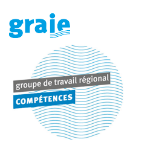 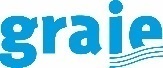 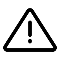 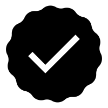 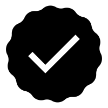 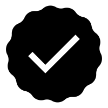 Validation, 
restitution des  
objectifs 
de service
= vision commune
Délibération modification statuts de la collectivité qui prend la compétence
Validation  et restitution scénario
 retenu et du tarif
Commande politique 
transfert
Validation  et réunion de restitution
du diagnostic
Arrêté préfectoral transfert
Lancement de
 la démarche
Date effet transfert (en général 1 janvier)
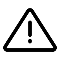 ON PART SUR DE BONNES BASES 
MAIS TOUT COMMENCE ICI
Rédaction CCTP
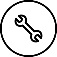 Définition des objectifs de service
Rencontre des élus et gestionnaires
Mise en œuvre de la gouvernance du service et désignation des représentants pour la régie, le syndicat, les commissions…
Implication des élus et définition des modalités de fonctionnement,  organisation de la concertation (commission géographique? Sectorielle? GT?)
Constitution et Réunion CCSPL ou équivalent
Mobilisation des élus
Mobilisation des élus
TESTS SCENARIOS
Définition compétence GEPU 
+ mission
Cadrage de la stratégie politique et choix du portage du transfert
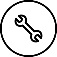 Mise en place d’une gouvernance: comité de pilotage, comité technique, GT…
Analyse de la  mise à niveau des services
Restitution aux services
Communication préalable aux usagers
Communication
Communication
Concertation
Accompagnement au changement (Communication, sensibilisation, animation) des élus et des services – référence Principes de l’IWA
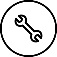 Ajustement accompagnement
Etat des lieux RH = personnel affecté et transférable rémunération, dossiers…) + quantification temps travail élus
Définition et organisation des services (organigramme, fiche poste, recrutement, mutation, conventions de mise à disposition…)
Humains
Définition des besoins humains pour les différents scénarios et des modes de gestion
Négociation avec les employeurs et le personnel (poste et conditions)
Suivi mise en œuvre organigramme
Accord organigramme
Règlement de service avec validation en CCSPL
Collecte des documents: schémas directeurs, études, chiffres clés…
Passation des clefs, achats, S.I…
Programme de travaux (issu des schémas directeurs si récents) et PPI
Organisation logistique matériel, passation, récupération des clefs
Assurer le suivi des marchés en cours
Techniques
Etude transfert et intégration SI clientèle et technique
Etat des lieux technique et réglementaire et analyse des données
Relevé des compteurs contradictoire EPCI/communes
Vote budget
Etat des comptes, dettes, délibérations tarifs, immobilisations amortissements emprunts (y compris état des résultats)
Création, étude et ouvertures des lignes budgétaires
Simulation des prospectives financières
Comparaison des prix en fonction du niveau de service
Mise en place stratégie facturation/recouvrement : outils, DGFIP ou, le cas échéant, régie de recette, agence comptable…
Financiers
Définition tarif cible
+ 3 à 6 mois: délibération des commune sur le transfert des excédents
Etat des marchés en cours, travaux engagés, subventions, contrats, factures, assujettissements TVA
Transfert de l’actif et du passif
GEPU : Travail préparatoire CLECT
le cas échéant : création régie (rédaction statuts, …) 
ou avenant concession
 ou marchés prestation
Préparation des décisions à prendre et rédaction des PV (délibérations concordantes, transferts d’agents, mise à  disposition des biens mobiliers et immobiliers)
Transfert des contrats (edf, eau potable, assurance, maintenance, marchés) et avenants éventuels
Etat des lieux juridique (marchés, contrats, conventions…)
Délibération compétence GEPU + conventions
Demande SIRET
Juridiques
Avant l’étude
Etude préalable
Suivi
Mise en œuvre
Temps= 0
Temps= 2ans
Etabli par le groupe de travail « Compétences » du Graie – juin 2020